CISTOR Stowarzyszenie Partnerstwo Społeczne wraz z partnerami
Powiatowym Urzędem Pracy oraz Gminnym Ośrodkiem Pomocy Społecznej w Aleksandrowie Kujawskim realizuje projekt 
,,Stacja Aleksandrów Kujawski’’ 
dofinansowany z Funduszy Europejskich

Celem projektu jest podniesienie aktywności społecznej i zawodowej uczestników  zagrożonych lub dotkniętych społecznym wykluczeniem.

Dofinansowanie projektu z UE: 797 416. 93 zł



www.mapadotacji.gov.pl
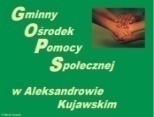 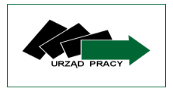 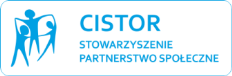 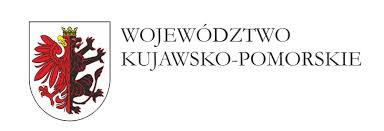 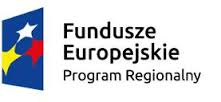 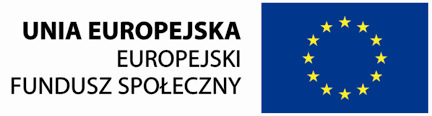